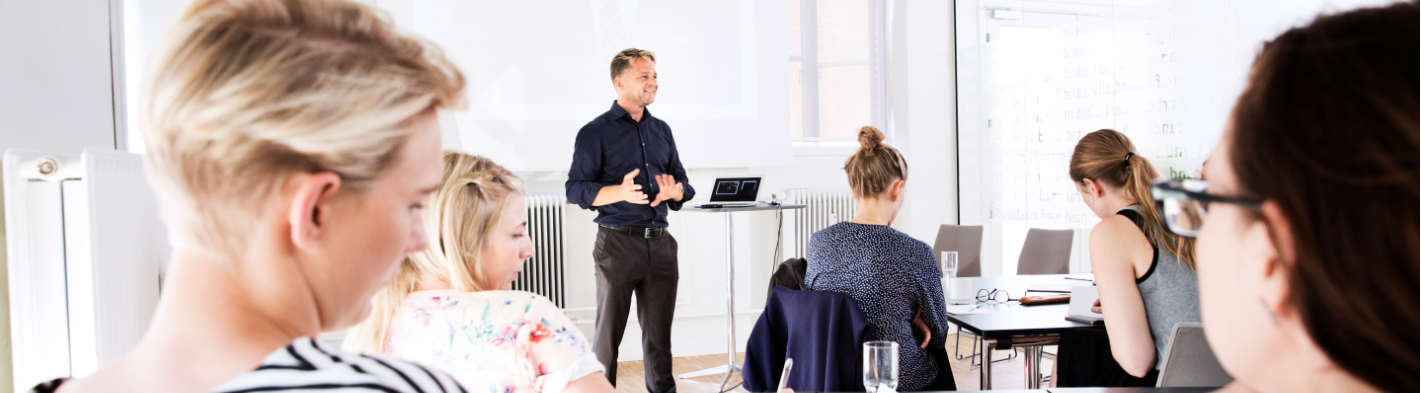 Velkomstmøde i MA
11-07-2019
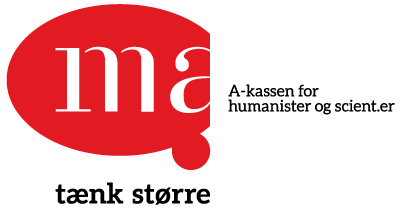 Dagens program
Fællesmøde – cirka 45 minutter:
Hvilke kurser, workshops og anden rådgivning tilbyder MA, og hvordan kan du bruge det i din jobsøgningsstrategi? 
Hvad vil det sige at stå til rådighed? 
Hvordan kan du bruge aktivering aktivt?
Supplerende dagpenge, selvstændig bibeskæftigelse, EØS
Praktisk information & dine muligheder som jobsøger
Individuel samtale
Cv på Jobnet godkendes
”Min plan” og ”Krav til jobsøgning” godkendes
Velkomstmøde i MA
Kom godt i gang
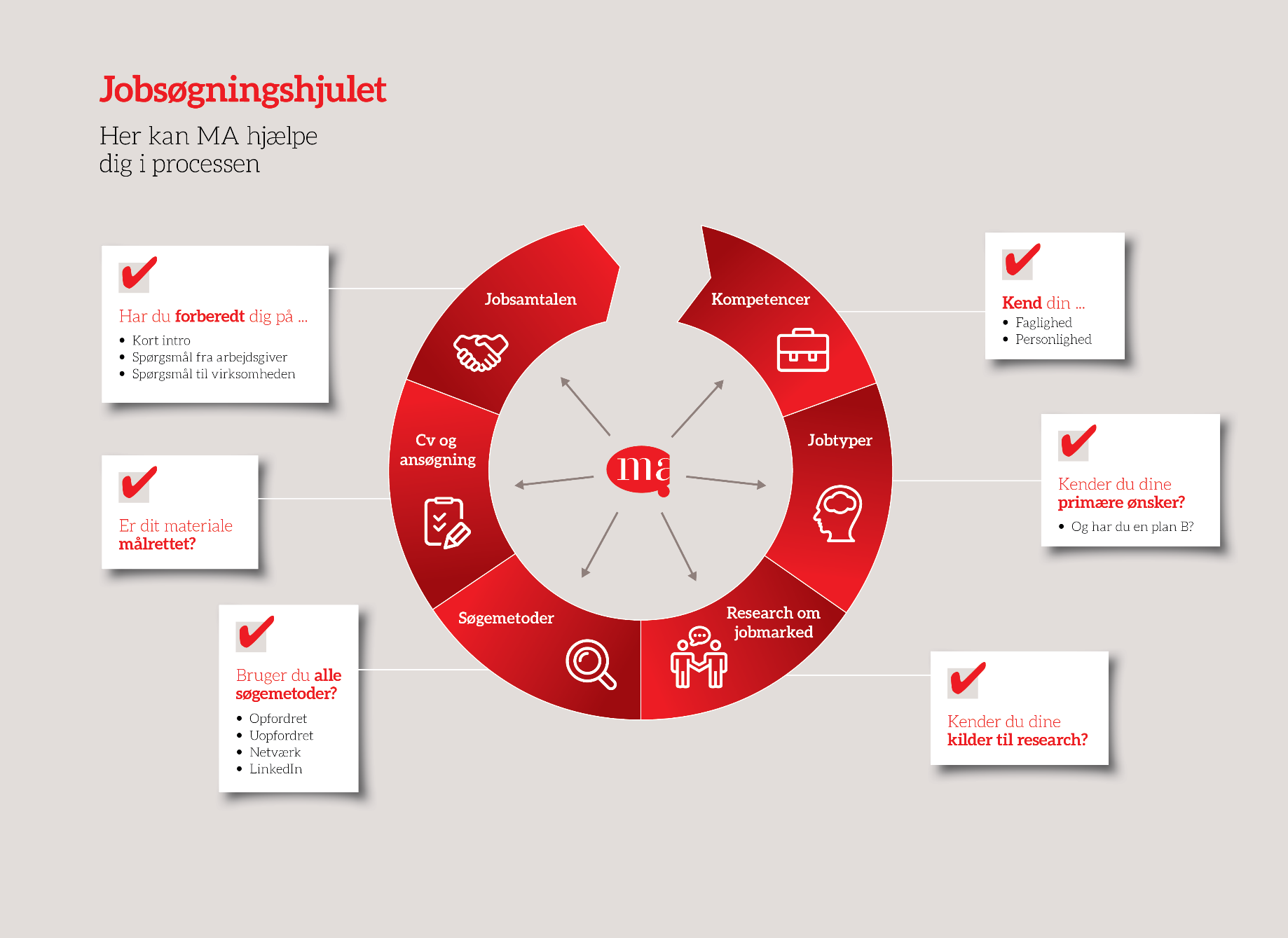 Velkomstmøde i MA
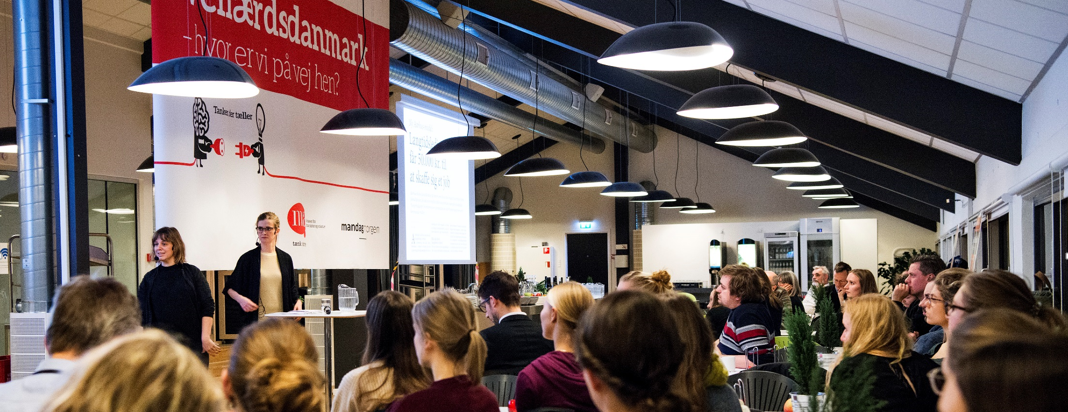 Særlige tilbud for MA’s medlemmer
Workshops, temadage og netværk (se på hjemmesiden eller følg MA på Facebook og LinkedIn)
Personlig rådgivning og sparring
Åben feedback hver onsdag mellem 13-15. (Du kan også booke en fast tid)
Business Insight
Adgang til medlemsfaciliteter mandag-torsdag 8.30-21 og fredage 8.30-15
”Medlemmets advokat”
Velkomstmøde i MA
At stå til rådighed
Søg flere job - hver uge
Heraf mindst én opslået fuldtidsstilling i Danmark – hver uge
Søg uopfordret og via netværk
Søg bredt – fagligt og geografisk
Det gælder også, når du har deltidsjob, er i praktik/løntilskud.
Registrér din jobsøgning hver uge i jobloggen på MA Selvbetjening eller Jobnet.dk.
Upload mindst én ansøgning hver fjerde uge i jobloggen.
Tjek dine jobforslag på Jobnet hver syvende dag.
Din rådighed vurderes ud fra Krav til jobsøgning, Min plan samt din joblog.
Velkomstmøde i MA
Joblog
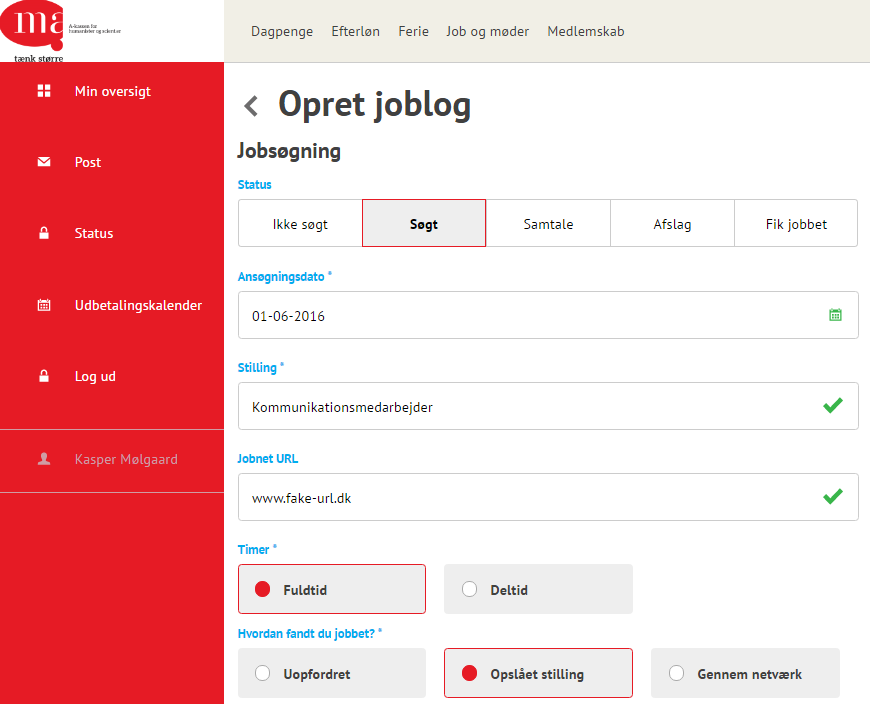 Hvis jobbet stårsom ‘Ikke søgt’tæller det ikke!
Du kan med fordelregistrere som‘samtale’, ‘afslag’ etc.
Mindst én ugentligregistrering af opslået job på fuldtid.
Du kan selv vælge, omdu vil benytte loggen hos MA eller Jobnet – 
de kører synkront.
Velkomstmøde i MA
Samtaleforløb – hvem gør hvad?
Aktivering
Du har ret og pligt til at blive aktiveret mindst én gang under din ledighed. Så, vær proaktiv!
Virksomhedspraktik i 4-8 uger
Offentligt løntilskud Gives for højst 4 måneder – tidligst efter 6 måneders ledighed
Privat løntilskud Gives for højst 6 måneder – tidligst efter 6 måneders ledighed
KurserGives meget sjældent – søg evt. på ”Den regionale positivliste”
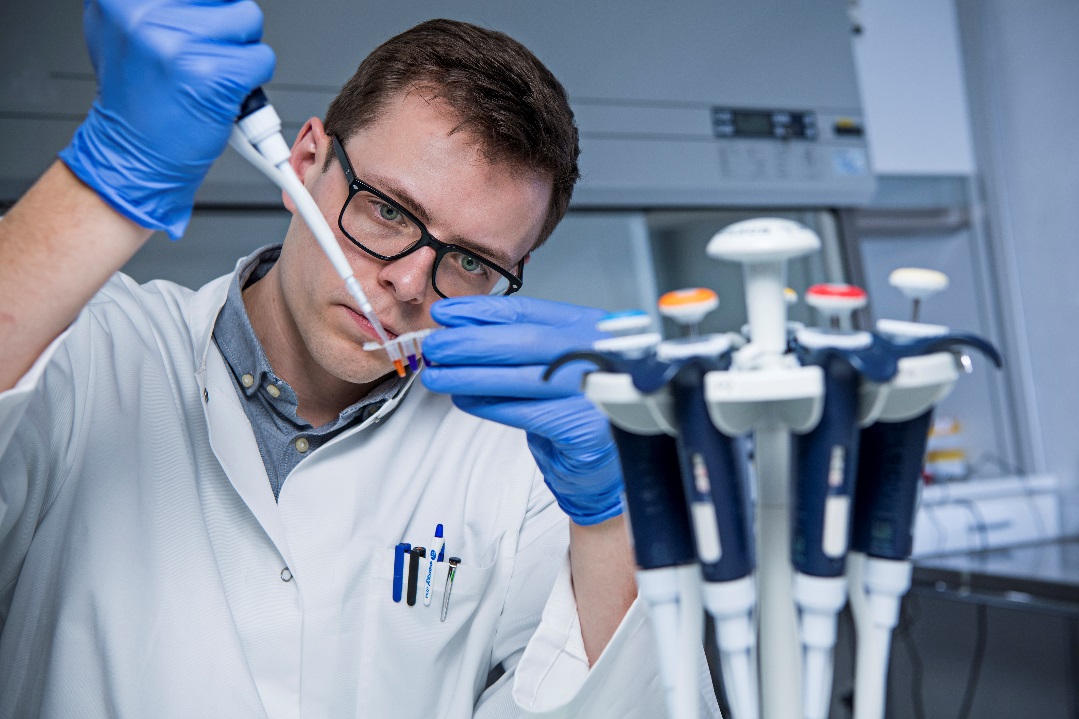 Velkomstmøde i MA
Supplerende dagpenge
MA kan supplere din indkomst, hvis du arbejder 
mindre end fuld tid. Du kan få supplerende dagpenge,
hvis du har:

Deltidsarbejde
	Du arbejder deltid – MA supplerer op med dagpenge.Skriv de timer, du arbejder, på dagpengekortet. 
	Husk frigørelsesattest!
	
Honoraropgaver
	Du får et honorar for en opgave – MA supplerer op med dagpenge. Skriv honorarets størrelse på dagpengekortet. Honorarer omregnes til timer ud fra en lovbestemt timesats. 

Selvstændig bibeskæftigelse
	Skriv timerne på dagpengekortet. Alle uger, hvor du har en virksomhed, bruger du af dine 30 uger – også uger, hvor der ikke er opgaver eller indtægt i virksomheden.
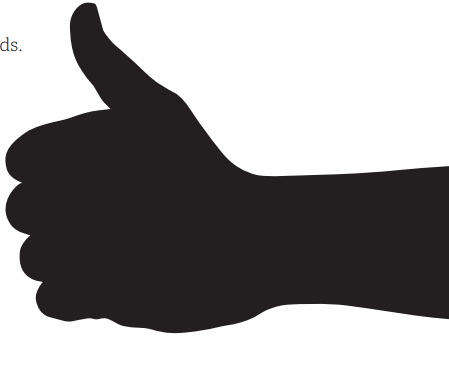 30
uger samlet med 
supplerende dagpenge
Velkomstmøde i MA
Få overblikket
Følg med i dine timer på MA’s selvbetjening eller jobnet.dk
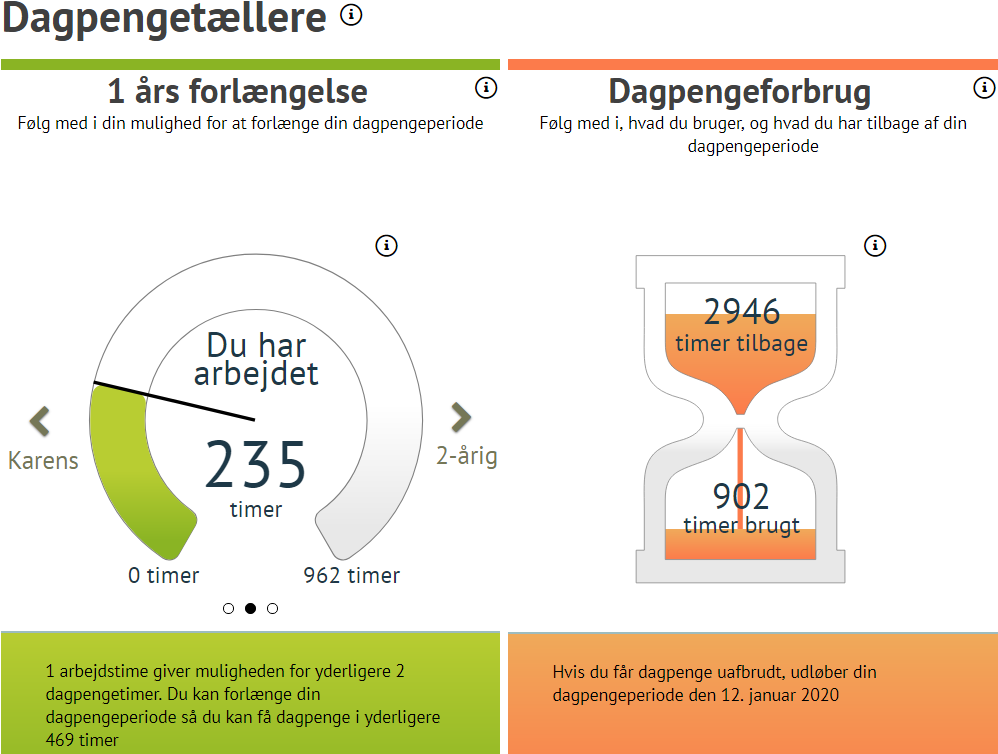 Velkomstmøde i MA
Beskæftigelseskonto – og karens
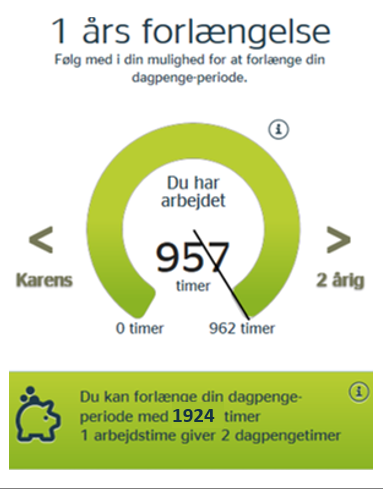 Arbejdstimer kan bruges til
Enten ny dagpengeperiode (genoptjening)
Eller forlængelse af nuværende dagpengeperiode – 1 arbejdstime forlænger med 2 timers dagpenge. (max forlængelse 1 år).


Karens
Hver fjerde måned fratrækkes et beløb i dagpengene svarende til syv timers dagpenge – med mindre der er 148 timers arbejde i perioden (svarer til 4 ugers fuldtidsarbejde).


Følg med i dine timer på jobnet.dk
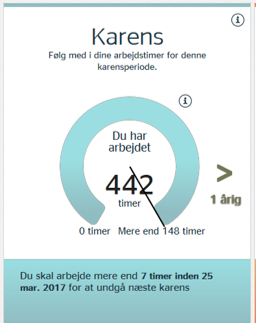 Velkomstmøde i MA
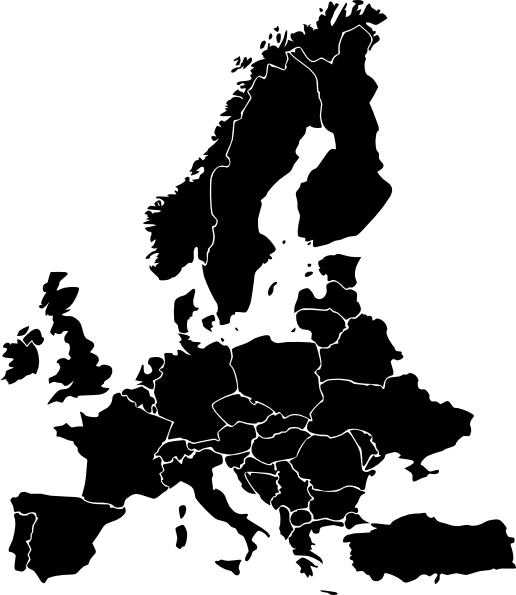 Jobsøgning i et EØS-land
Tag dine dagpenge med til udlandet og søg job der, hvor du er.
Du kan være afsted i op til 3 mdr.
Læs mere under ”jobsøgning i udlandet” på ma-kasse.dk.
Velkomstmøde i MA
Dagpengekortet
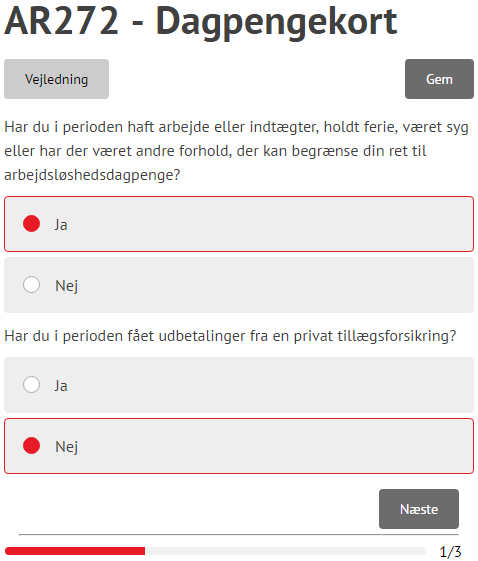 Klik på fanebladet dagpenge
Vælg ”Indsend dagpengekort”
Vælg måned
Dagpengekortet kan tidligst indsendes seks hverdage før månedens udløb
Det skal indsendes inden for en måned og ti dage.(Ex. august-kortet skal indsendes senest 10. oktober).
NB: Hvis dagpengekortet mangler, kan det skyldes, at din ledighedserklæring ikke er færdigbehandlet.
Velkomstmøde i MA
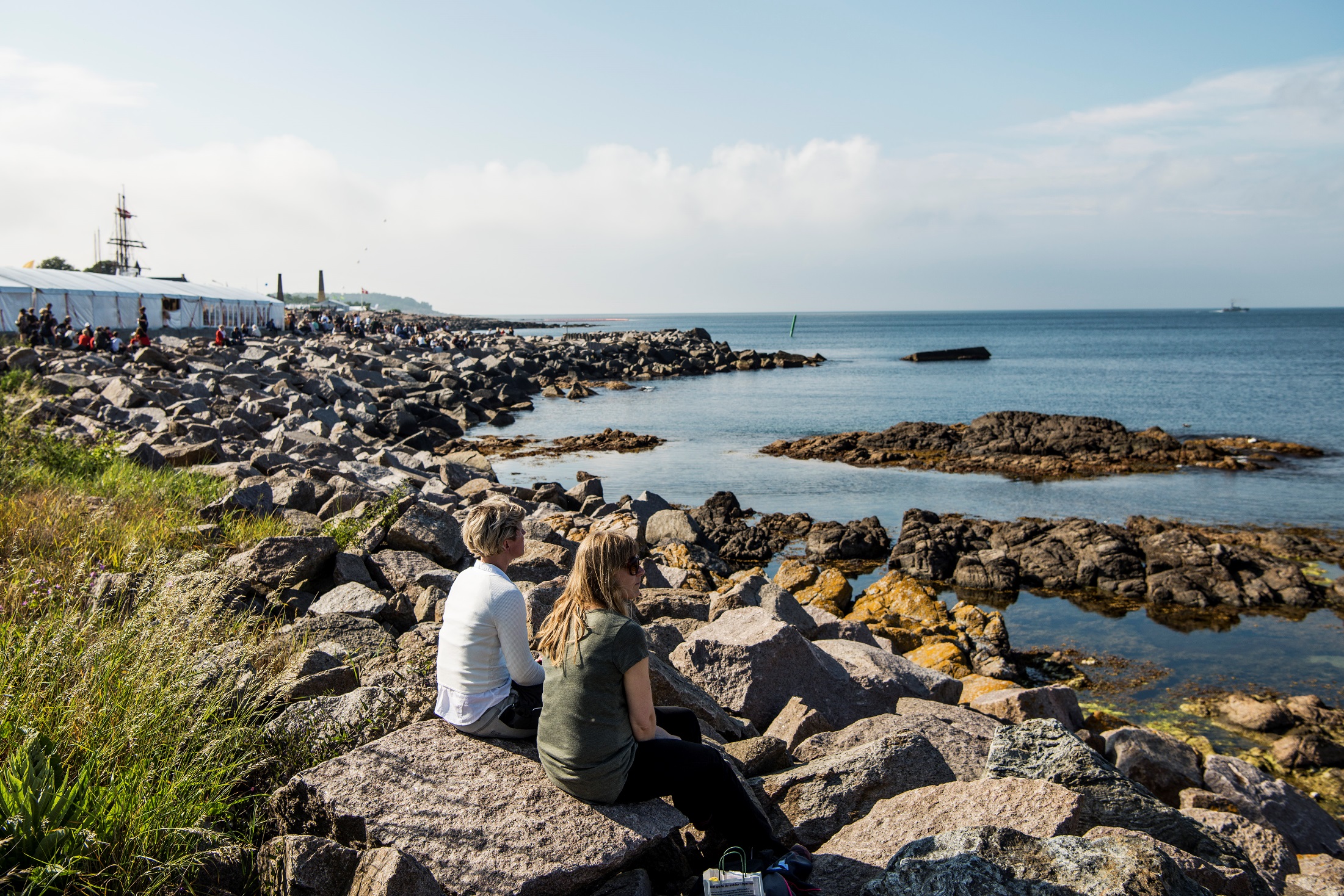 Praktisk information
Sygdom
Meld dig syg 1. dag på Jobnet
MA får automatisk besked fra Jobnet
Meld dig rask igen på Jobnet
Ferie
Ferie meldes senest 14 dage før feriestart på Jobnet 
Hvis der er mindre end 14 dage, kontakt dit jobcenter eller anden aktør – men du kan ikke være sikker på at få det godkendt!
Velkomstmøde i MA
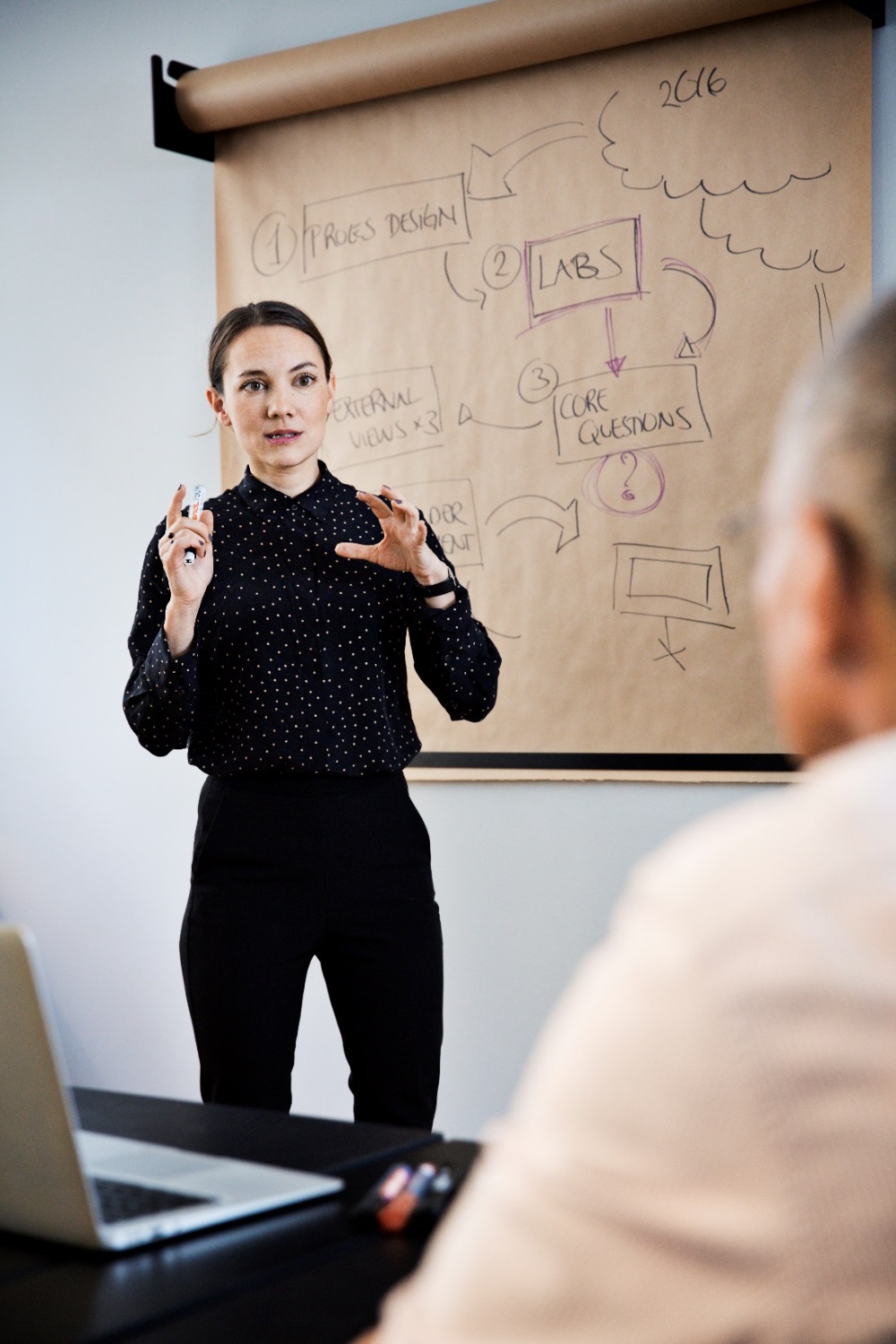 Flere muligheder for jobsøgere
Akademikerbasen.dk

Tjek MA’s jobdatabaser(ma-kasse.dk)

Innovationsfonden.dk…inklusive vækstpiloter til SMV’ere

Onlinekurser.dk

Frivilligt arbejde

Nordisk Jobløsning
Velkomstmøde i MA
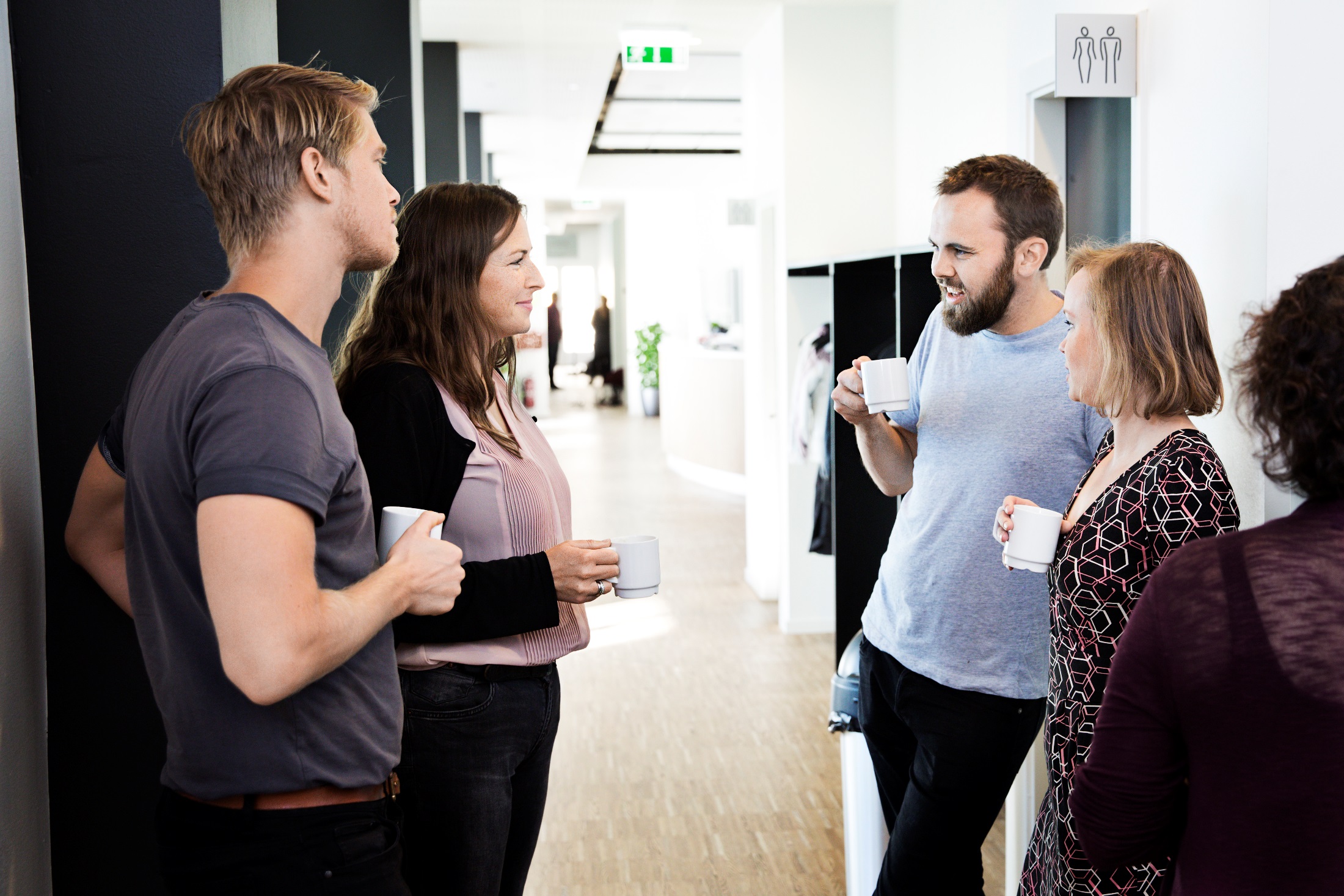 Og nu til den individuelle samtale…
Forsyn dig med kaffe, limonade, chokolade og andet godt
Tag en snak med hinanden! Lidt ventetid kan forekomme.

Sig til karriererådgiveren, hvis du ønsker at MA deltager i din første fællessamtale

Stadig studiemedlem?Udfyld formularen ‘AK 044’ på din selvbetjening
Velkomstmøde i MA